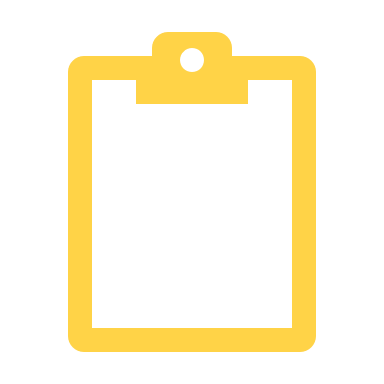 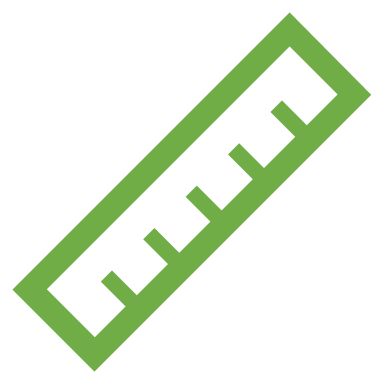 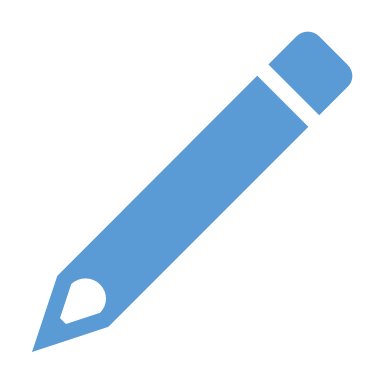 IC
IV Mostra de
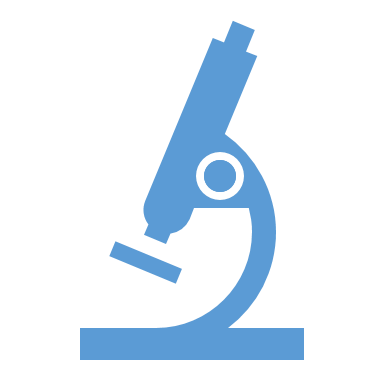 Iniciação
científica
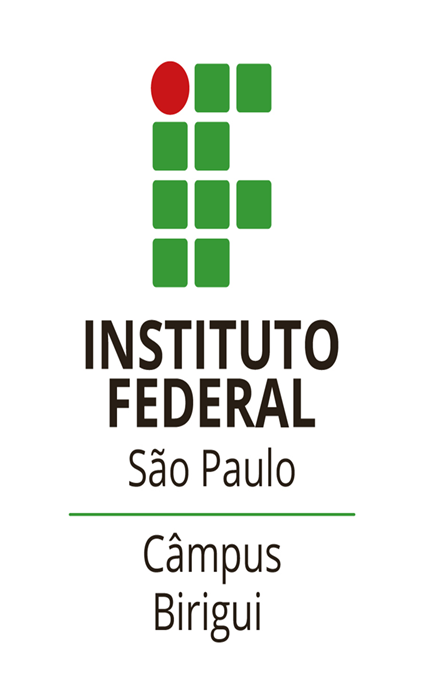 Coordenadoria de Pesquisa e Inovação - CPI
Semana Nacional de Ciência e Tecnologia 2019
23 e 24 de outubro - 8h às 12h/ 24 de Outubro - 19h às 22h
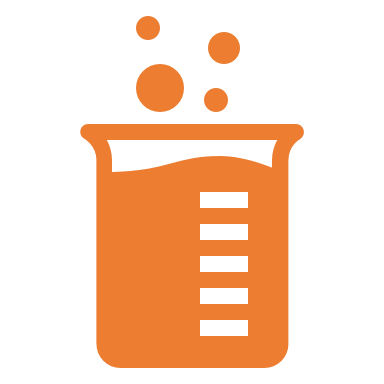 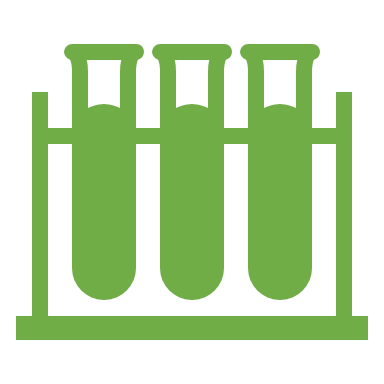 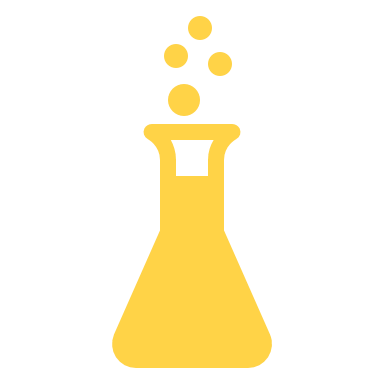 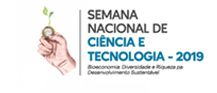 Título do Projeto
Orientador
Orientando
Tipo de IC – PIVICT, PIBIC, PIBITI
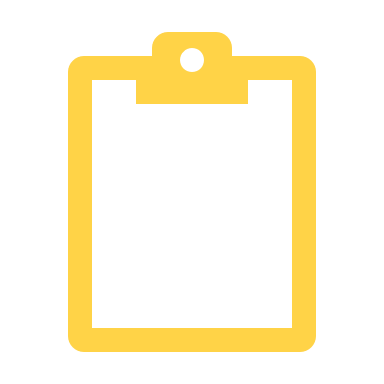 Título do Projeto
Resumo
Do que se trata?
Quais os objetivos?
Quais as metodologias utilizadas ?
Quais os resultados esperados?
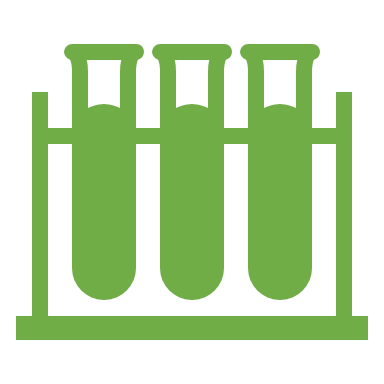 Título do Projeto
. Referenciais teóricos
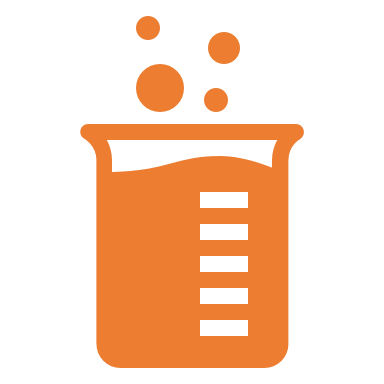 Título do Projeto
. Referenciais teóricos
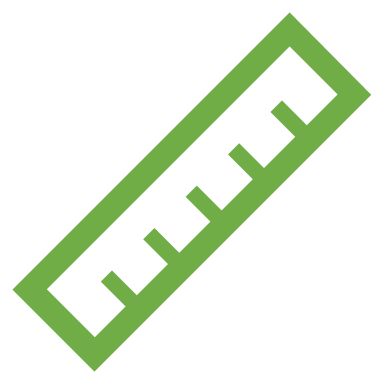 Título do Projeto
. Desenvolvimento do Projeto
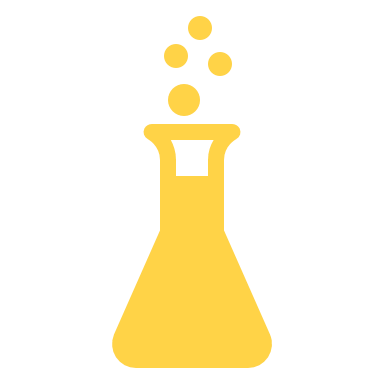 Título do Projeto
Considerações Finais
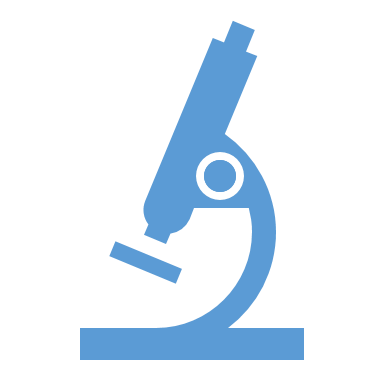 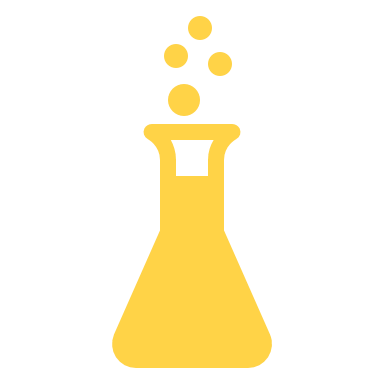 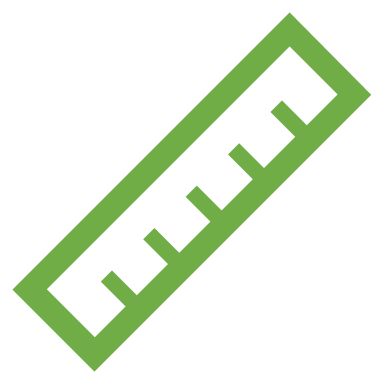 Referências Bibliográficas
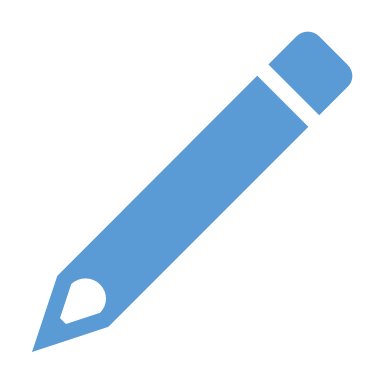 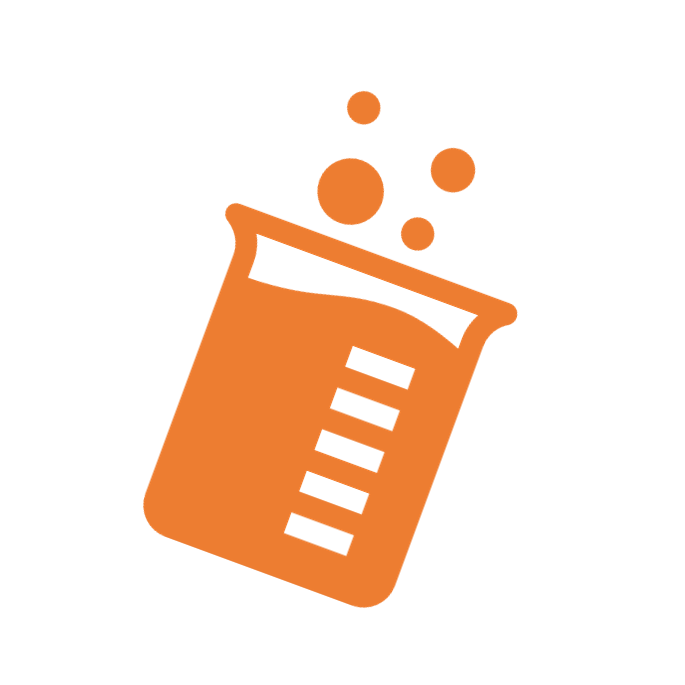 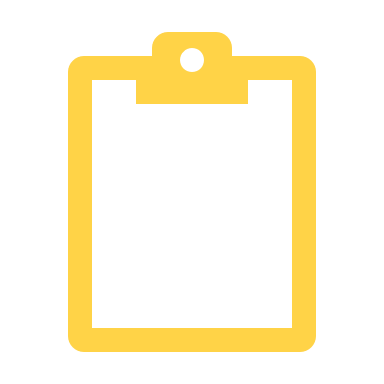 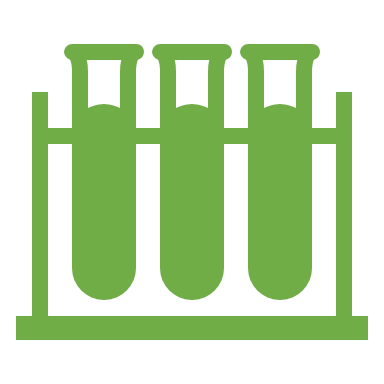